Procurement Community Hub
Open dialogue
SIG-Procurement
Tuesday 10th of June
1
Introduction
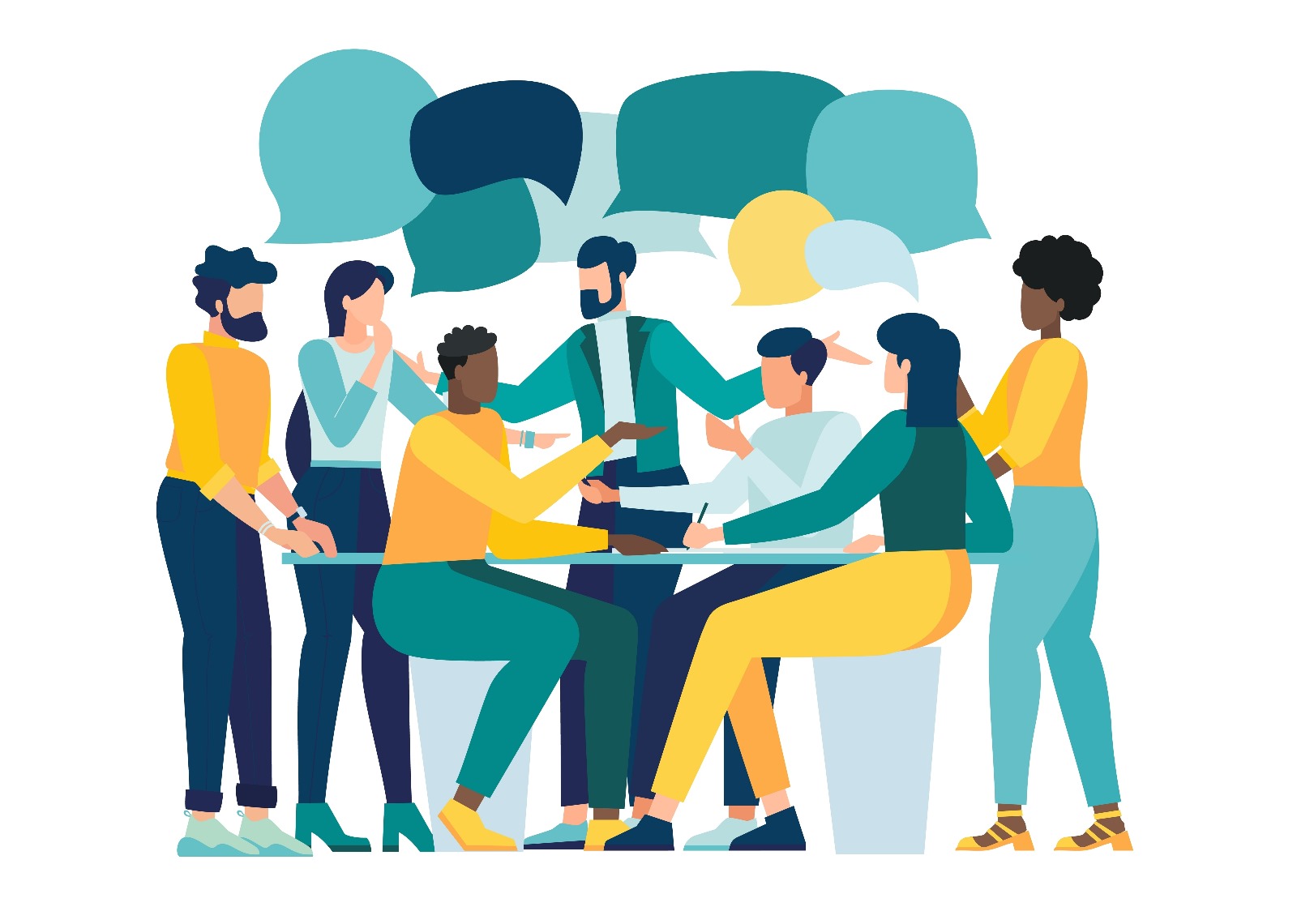 Purpose of this Community Hub

Side Meeting on Friday the 13th
2
Possible topics
Major Procurement activities you are engaged in in 2025
GÉANT’s ender agenda for 25/26

Contract / supplier management 
What do you do with it and where do you want to be?

New challenges and different landscape

Upcoming SIG-Procurement news for 2025
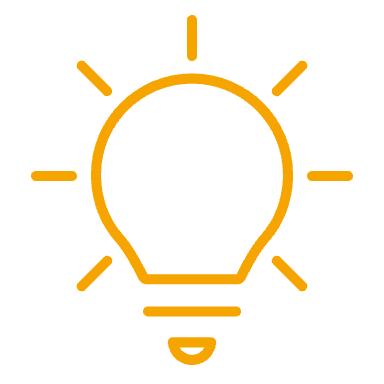 3
Thank you
Any questions?
Sig-procurement@lists.geant.org
Badre.ajbar@geant.org